Attrition ManagementHigh Engagement and Low Attrition
Panel Discussion
Key to Engagement – Values & Motivation
Saurabh Singh
National Head

Pearson Talent Assessment
About Pearson Talent Assessment
We are a division of Pearson Group
$8.4bn, 37000+ employees, operation in 60+ countries
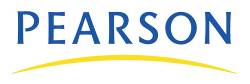 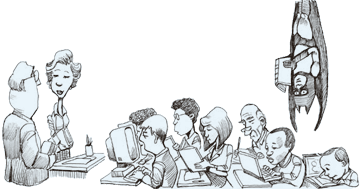 Pearson Education is the world’s leading education company. Leading brands: Longman, Prentice Hall, Addison Wellesley, Scott Foresman
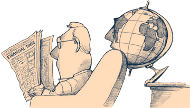 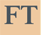 The Financial Times is the most international source of business news, data and analysis. Leading brands:  FT, Economist, IDC
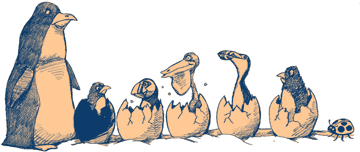 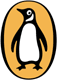 The Penguin Group is one of the world’s great consumer publishers. Fiction, non-fiction, reference books
3
Attrition – A Plaguing Challenge
Attrition – increased organizational cost

Limits optimal utilization of HR potential 

Disrupts workflow due to unplanned exits and costly replacements

A drain on the organization’s resources like recruitment expenses, training and orientation resources and time of stakeholders

Leads to insecurity among co-workers
Attrition: A perspective !
Reducing attrition may not always be the same as increasing retention. 

Addressing workplace factors contributing to a negative experience like monotonous nature of job ,  poor mentoring, workplace politics, low career growth, irregular working hours, lack of recognition can help manage attrition
 
Motivational & fitment issues are among the most important intrinsic factors for employee exits
Level of Motivation has a direct effect on Attrition
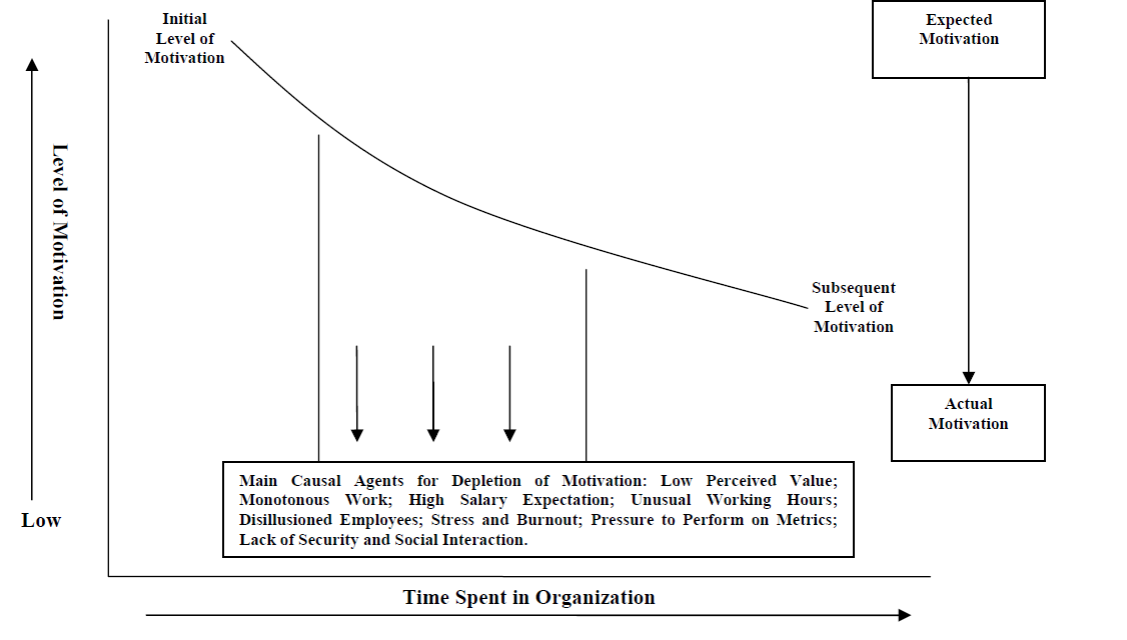 High involvement – High Motivation works wonders !
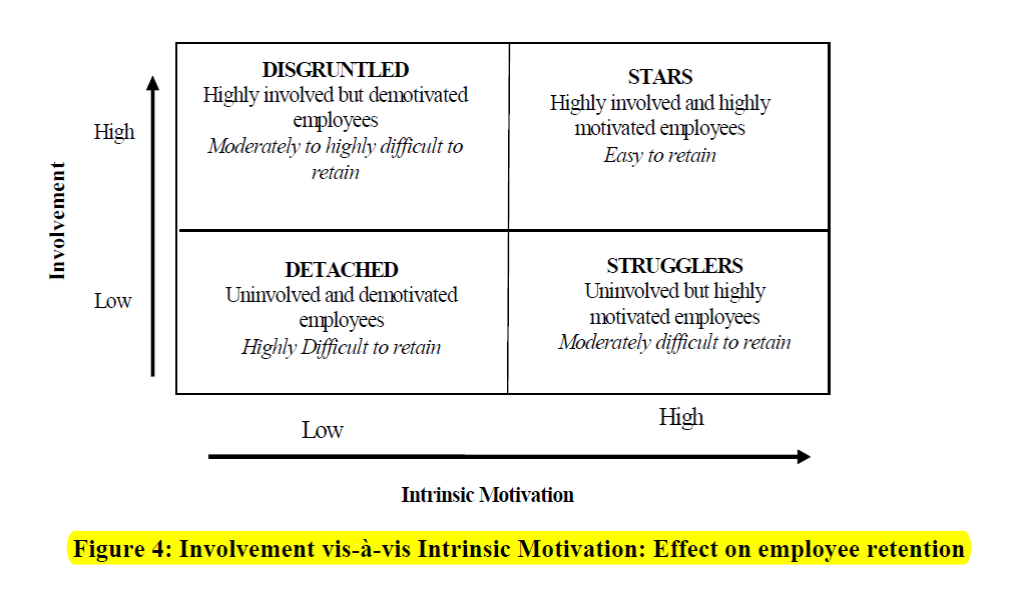 Inter-personal Motivators
Independence
Benevolence
Recognition
Support
Conformity
Power
Personal Motivators
Materialism
Conviction
Orderliness
Goal
 orientation
Variety
Achievement
How to ensure high sustenance in Organization !
Employee involvement adds to employees’ growth needs and sense of achievement by an optimal utilization of skills and potential. 

Employee participation in planning ,decision making and in articulating new policies  - improves employee motivation. 

Finding ways to intrinsically motivate employees can have a direct impact on their effectiveness and performance thereby resulting in sustenance as well
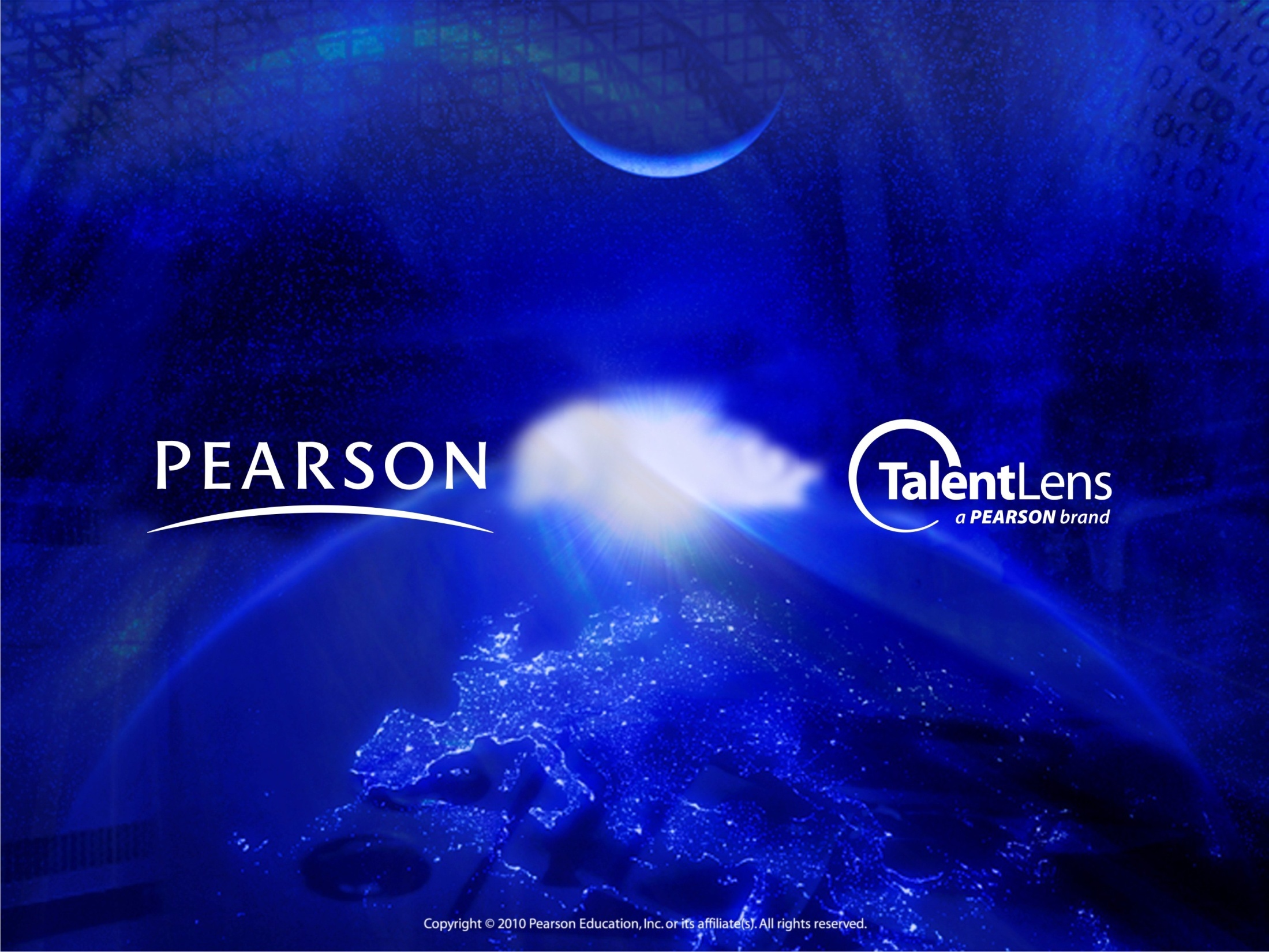